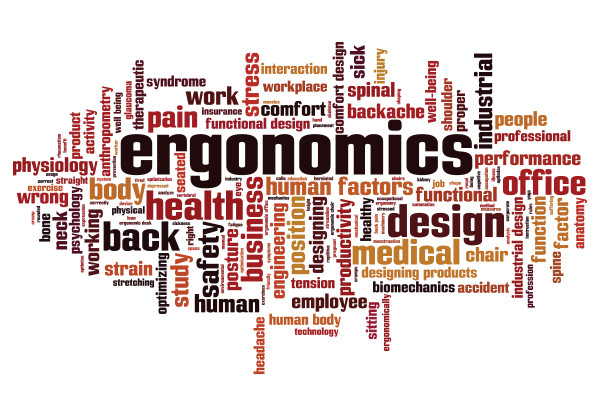 Enhancing Safety Through Ergonomic Program
Tishk International University
Civil Engineering Department
Prepared by: Haval M. Selki ©
Haval.tiu@yahoo.com
Chapter 2-Ergon-Part II
[Speaker Notes: To view this presentation, first, turn up your volume and second, launch the self-running slide show.]
Contents
Ergonomics Principles
The benefits of an ergonomics program
What you can do to prevent injury.  
When Ergonomics are improved in the workplace:
[Speaker Notes: To view this presentation, first, turn up your volume and second, launch the self-running slide show.]
Ergonomics Principles
When Considering Ergonomics Always Observe The Twelve (12) Ergonomic Principles:-
3
1. Work in neutral postures
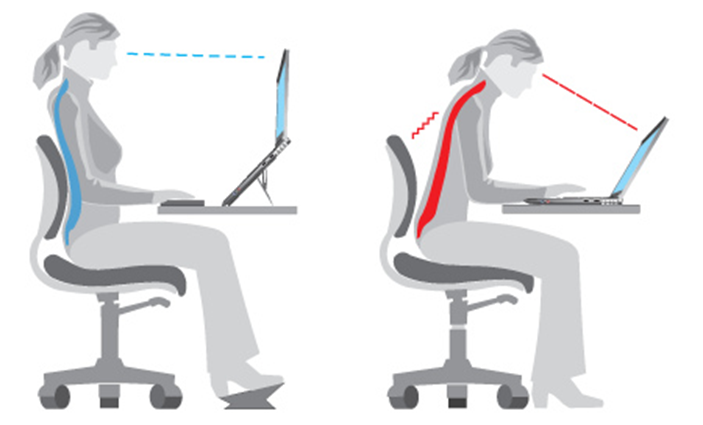 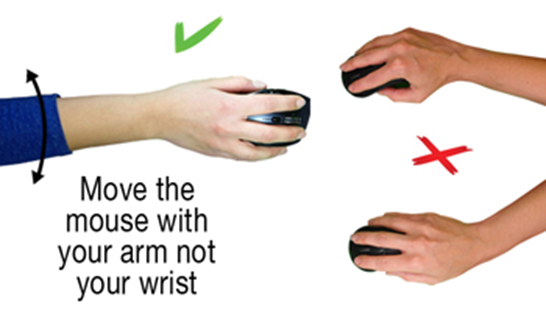 Maintain "s-curve" of the spine
Keep wrists in neutral
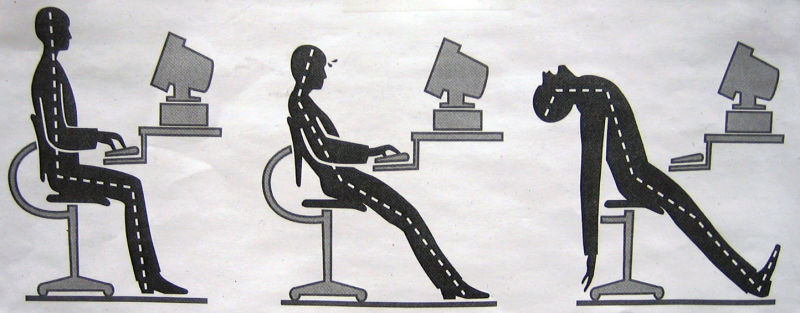 Kept the neck aligned
Keep elbows in and shoulders relaxed
4
Prepared By: Ass. Lect. Haval M. Salih
2 . Reduce excessive force
Reduce grasping force
Minimize the arm force needed
Reduce pulling and pushing forces
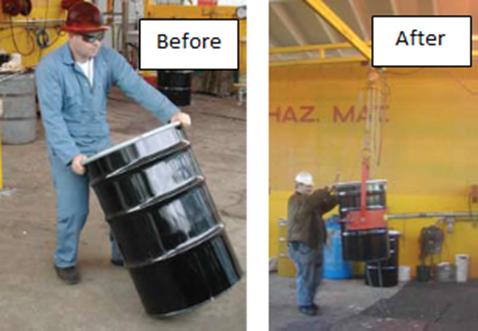 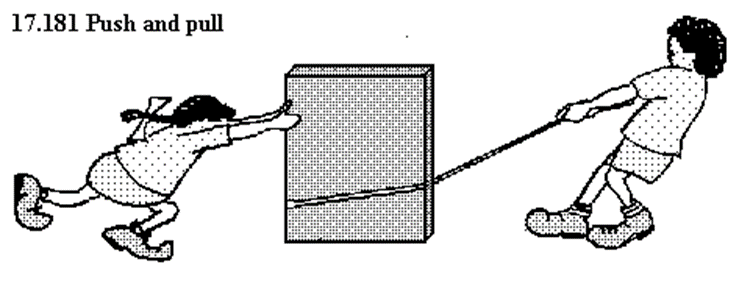 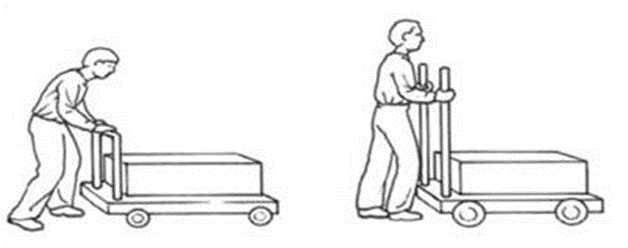 5
Prepared By: Ass. Lect. Haval M. Salih
Keep loads as close to the body as possible
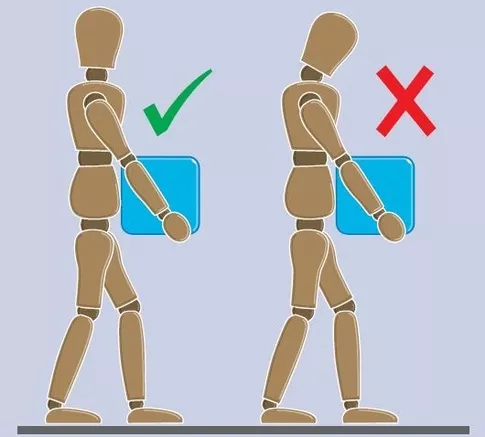 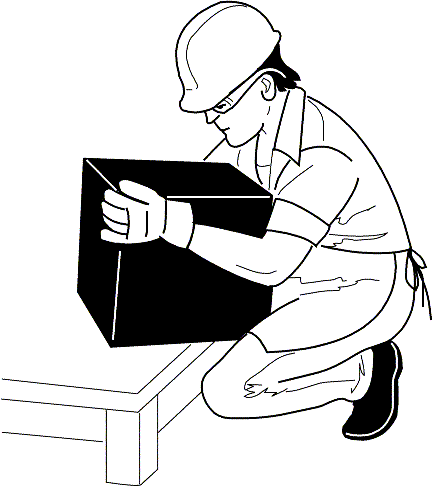 Prepared By: Ass. Lect. Haval M. Salih
6
3. Keep everything in easy reach "reach envelope"
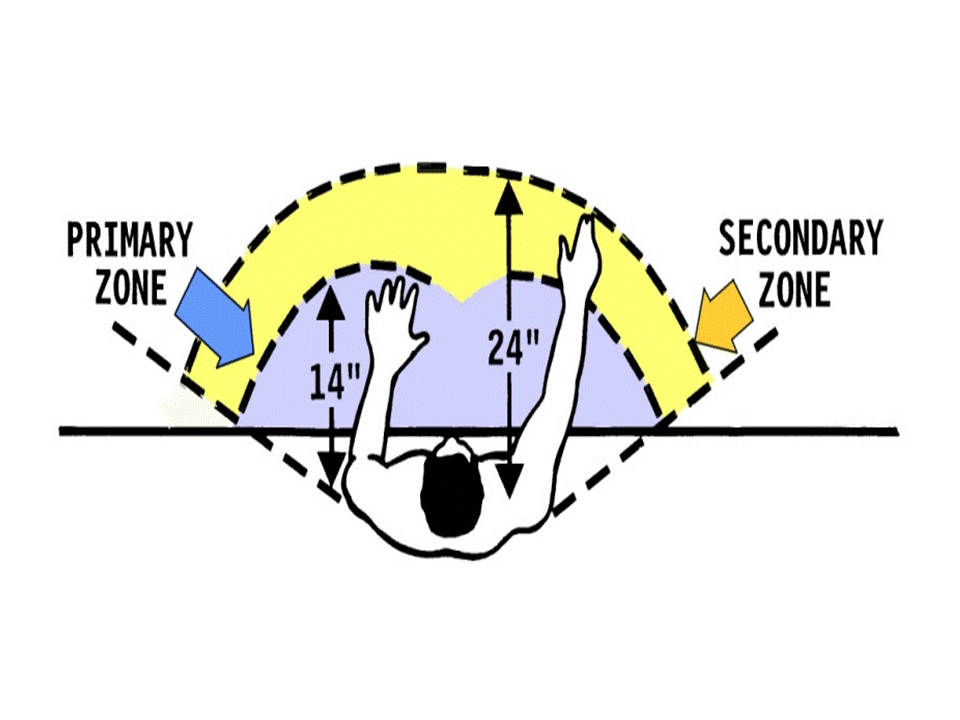 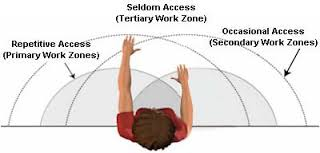 7
Prepared By: Ass. Lect. Haval M. Salih
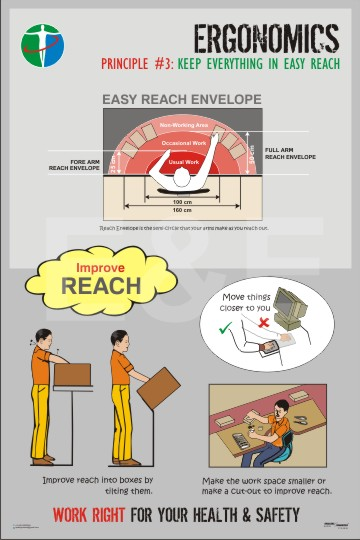 8
Prepared By: Ass. Lect. Haval M. Salih
4. Work at proper heights
Do most work at elbow height except for heavy or precision work
Adjusting height
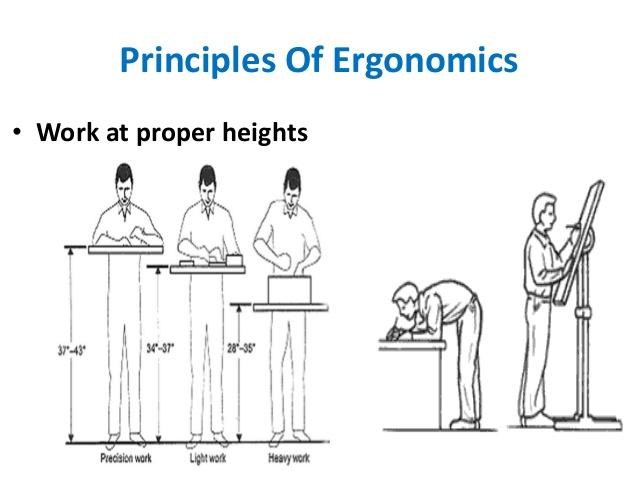 9
Prepared By: Ass. Lect. Haval M. Salih
6.  Minimize fatigue and static load
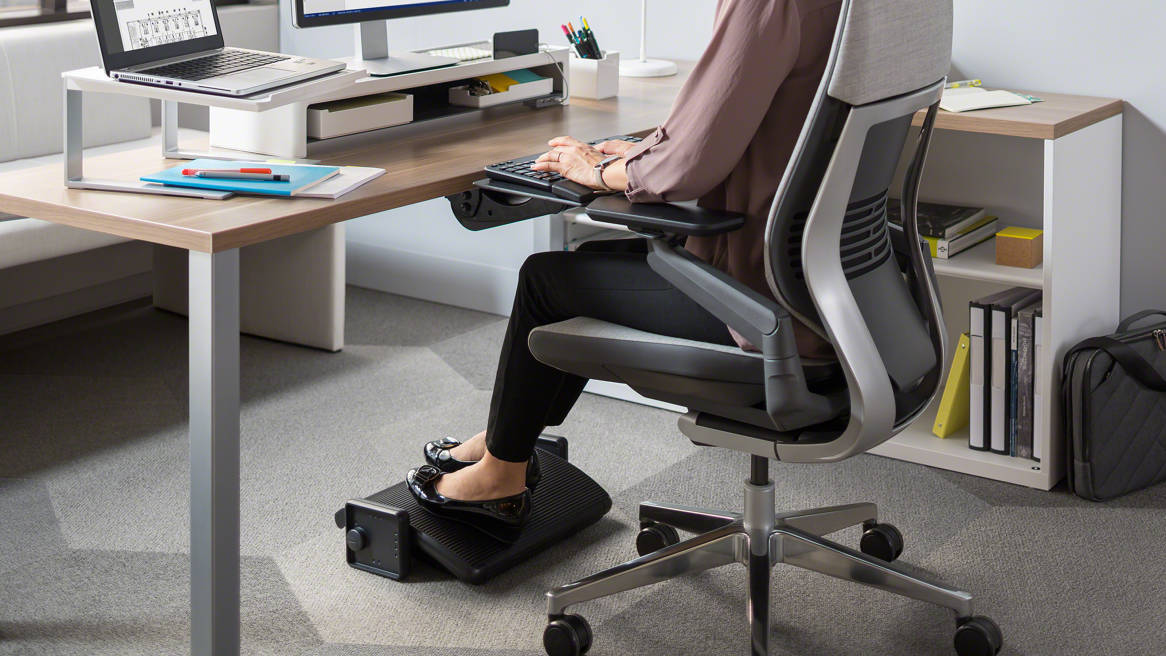 Add fixture to tools 
Change orientation 
Footrest
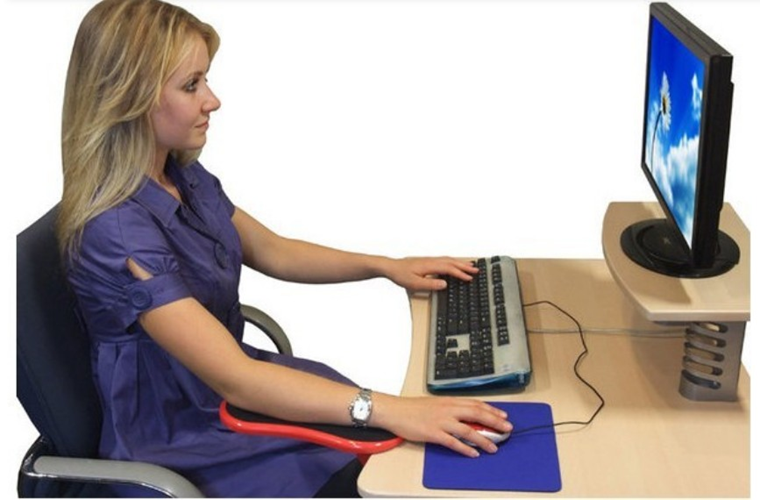 10
Prepared By: Ass. Lect. Haval M. Salih
5.  Reduce excessive motions
Use power tools 
Change equipment layout
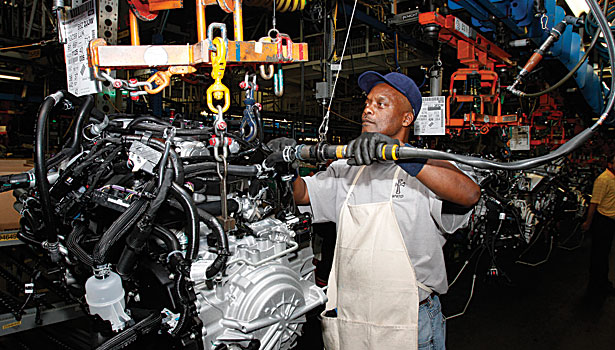 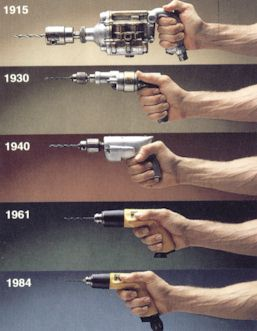 11
Prepared By: Ass. Lect. Haval M. Salih
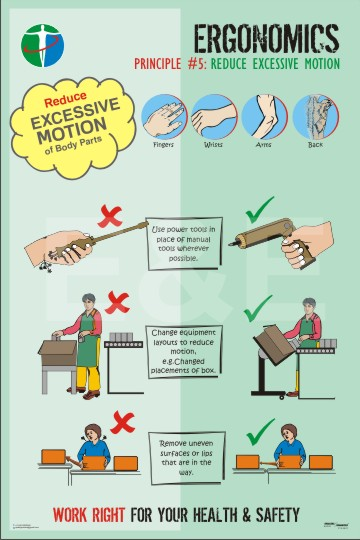 Reduce excessive motions
12
Prepared By: Ass. Lect. Haval M. Salih
6.  Minimize fatigue and static load
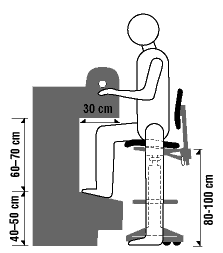 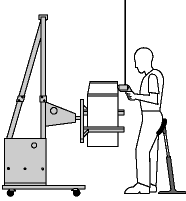 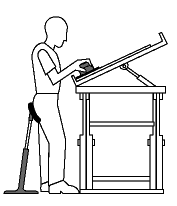 13
Prepared By: Ass. Lect. Haval M. Salih
Adjust the seat
Change position
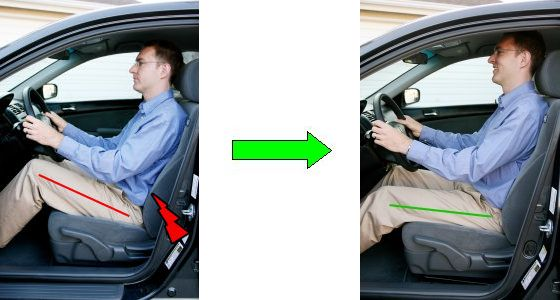 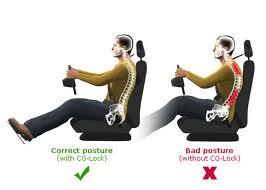 14
Prepared By: Ass. Lect. Haval M. Salih
7 .  Minimize pressure points
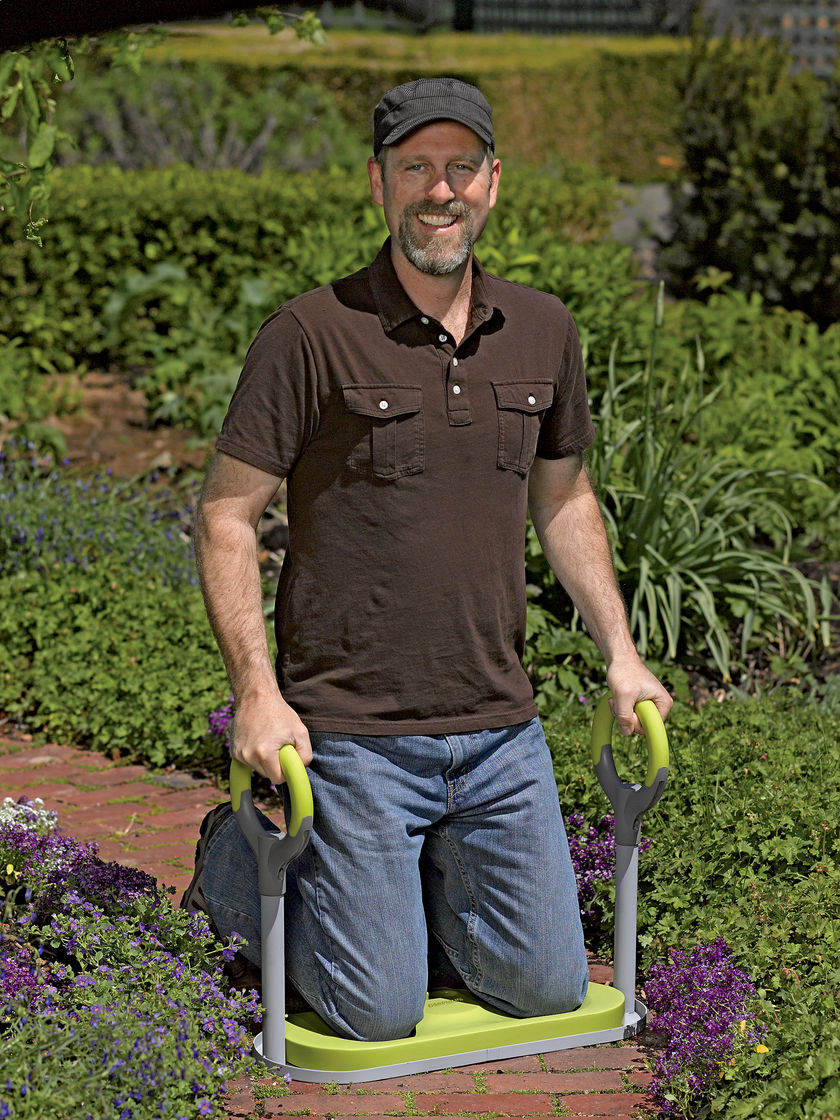 Add cushion/ padding of tool
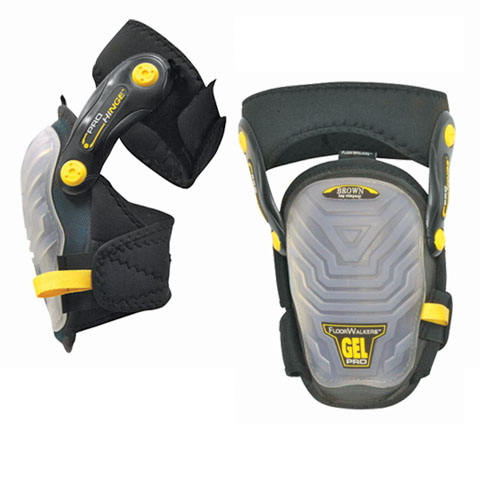 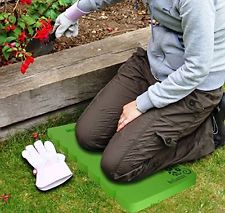 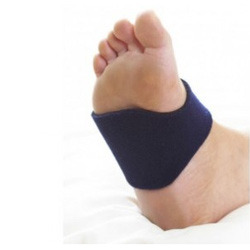 15
Prepared By: Ass. Lect. Haval M. Salih
7. Minimize pressure points
Rounding out the edge
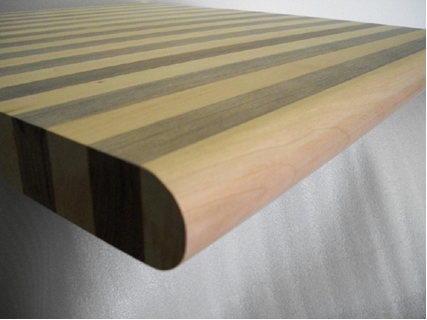 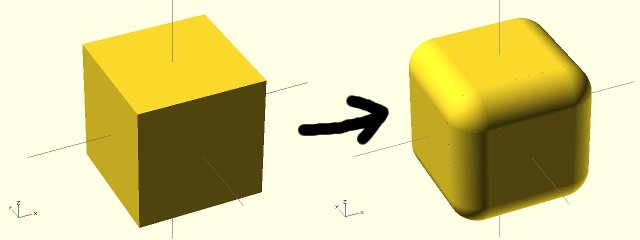 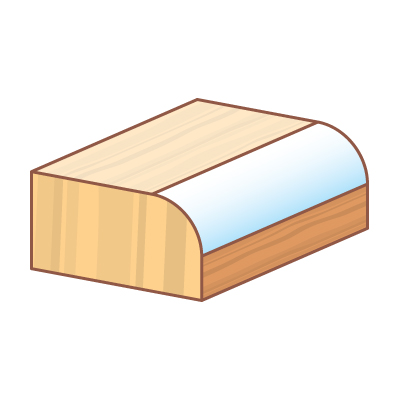 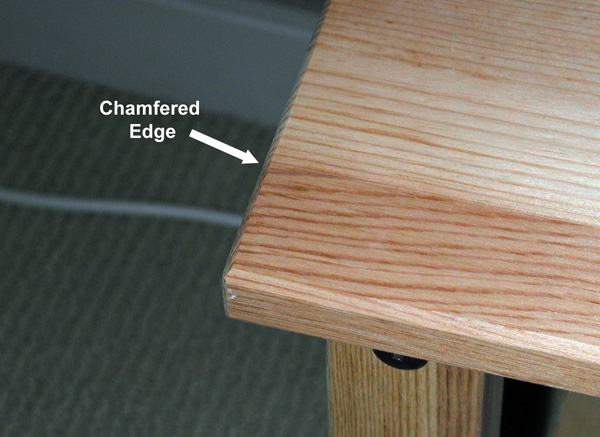 16
Prepared By: Ass. Lect. Haval M. Salih
8 .  Provide clearance
Work spaces with adequate clearance for head, arms, knees, feet and body
Be able to see
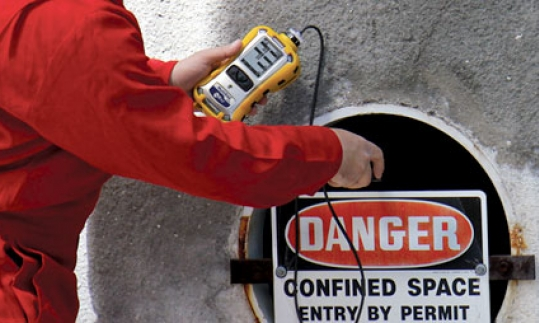 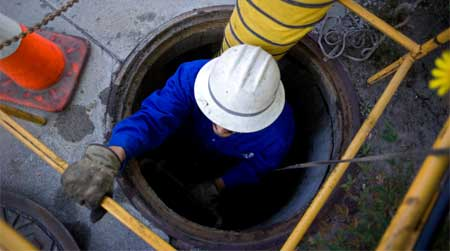 17
Prepared By: Ass. Lect. Haval M. Salih
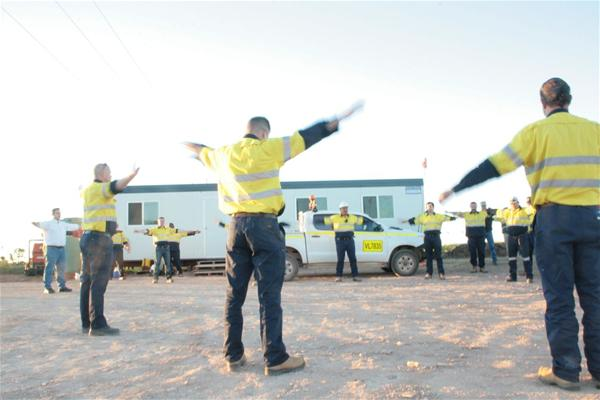 9.   Move, exercise, and stretch
Stretch and warm up
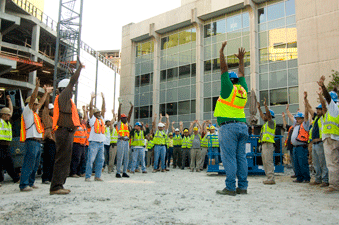 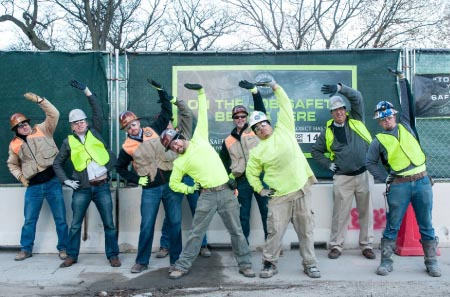 Prepared By: Ass. Lect. Haval M. Salih
18
10.  Maintain comfortable environment
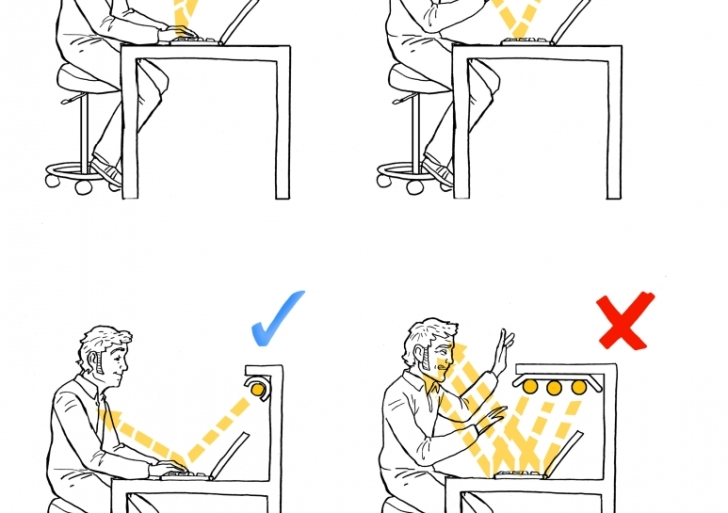 Lighting and glare
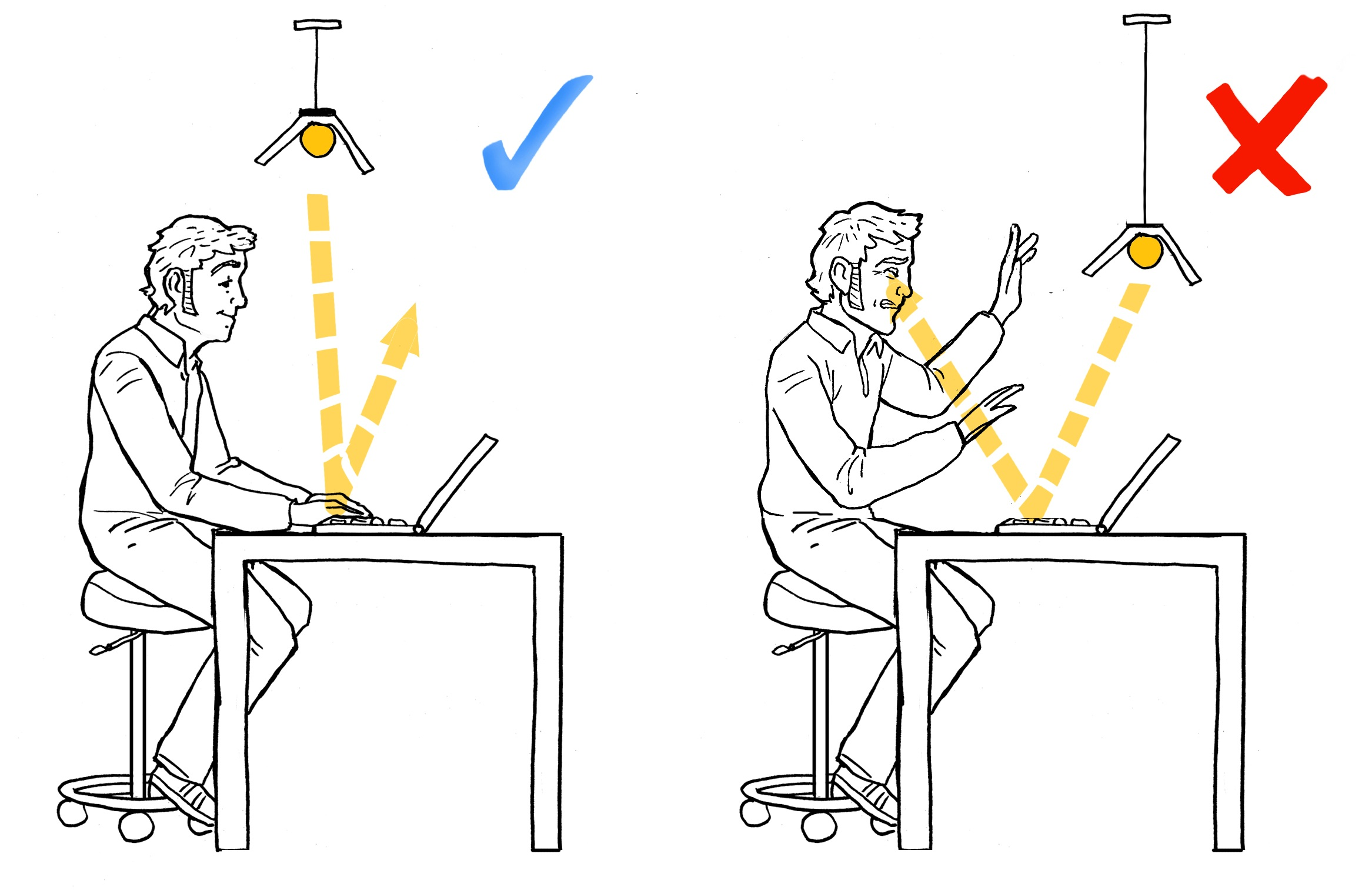 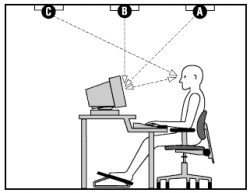 19
Prepared By: Ass. Lect. Haval M. Salih
10.  Maintain comfortable environment
Reduce Vibration &Temperature
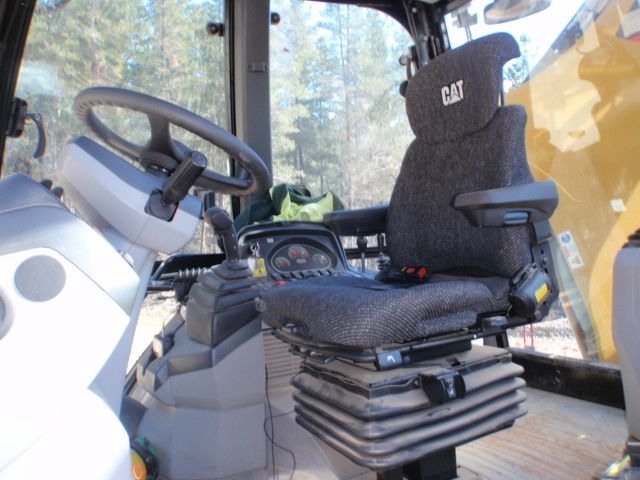 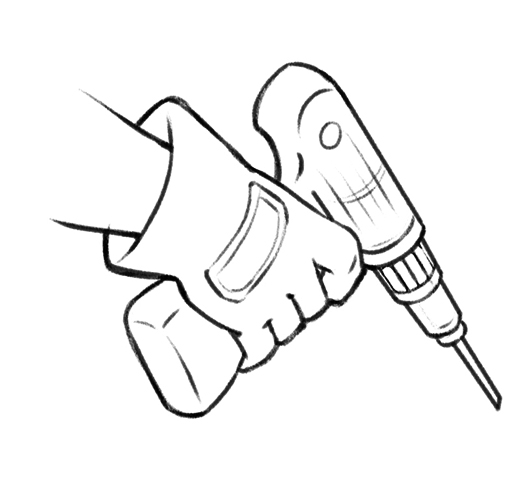 20
Prepared By: Ass. Lect. Haval M. Salih
11 . Make displays and controls understandable
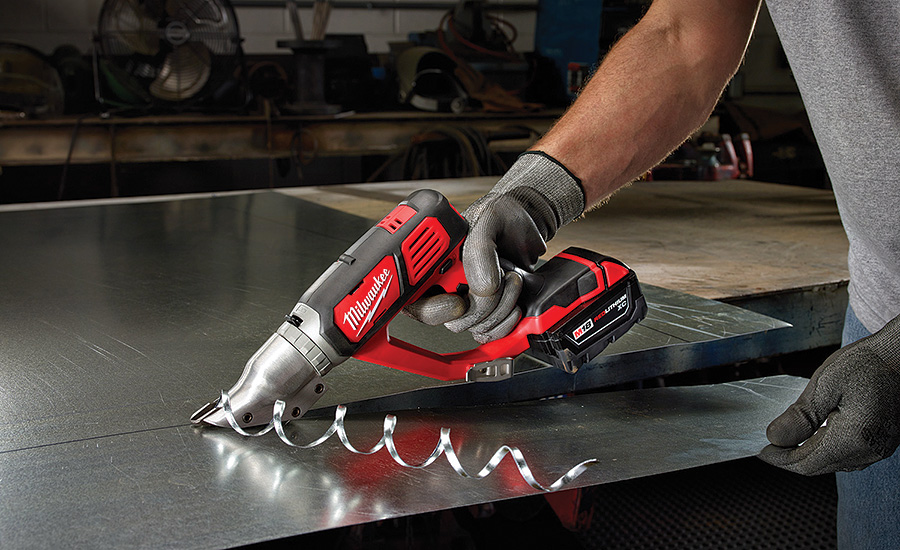 Designed to be compatible
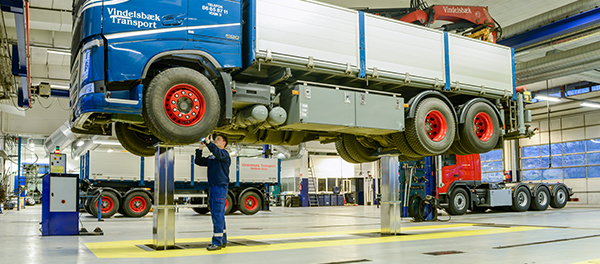 21
Prepared By: Ass. Lect. Haval M. Salih
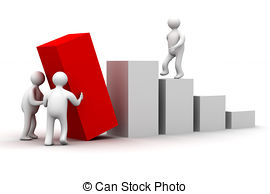 12.  Improve work organization
Job rotation - shift
Job enlargement 
Staffing and scheduling 
Rest breaks
Encouraging workers involvement 
advice
Consultation 
Motivation
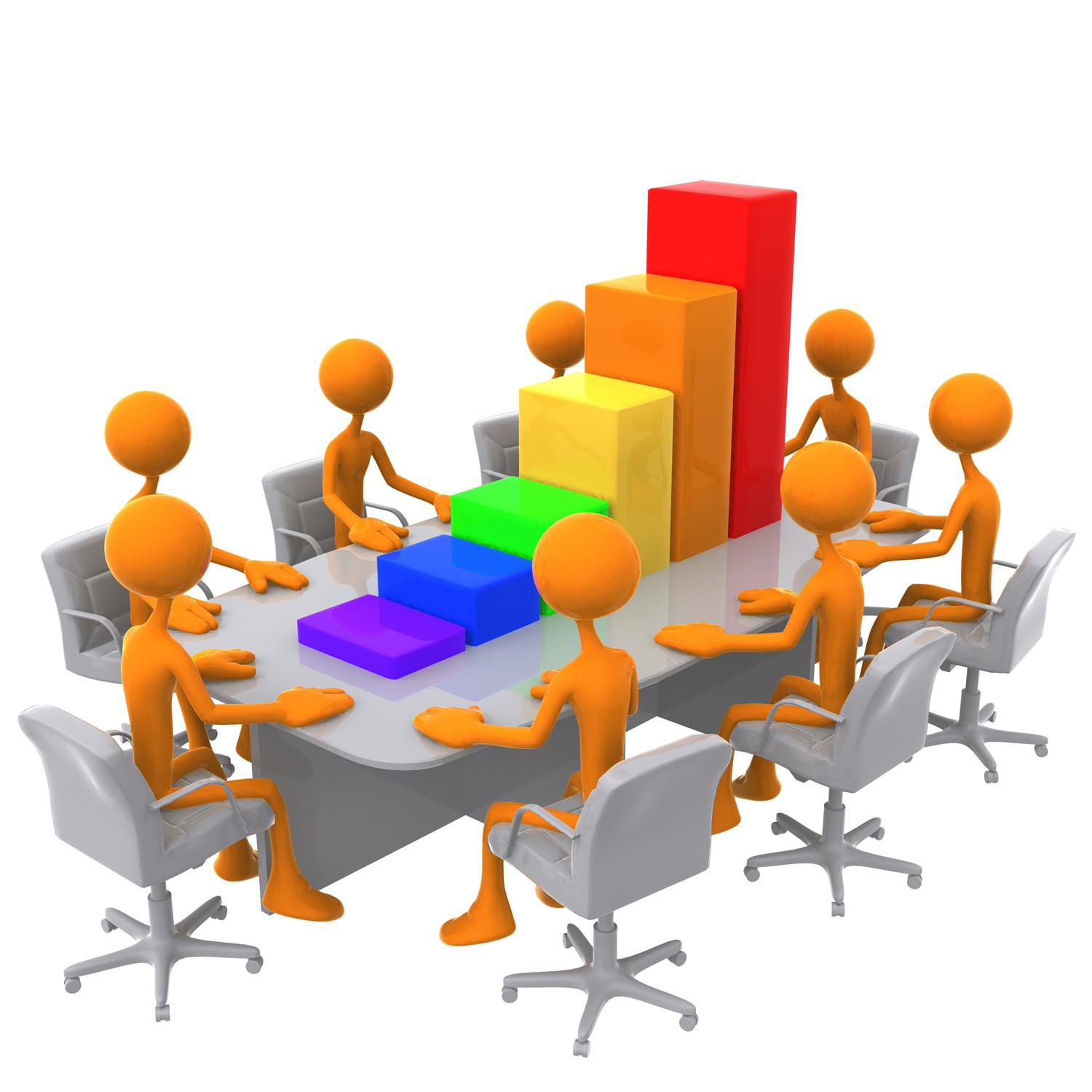 22
Prepared By: Ass. Lect. Haval M. Salih
What you can do to prevent injury?
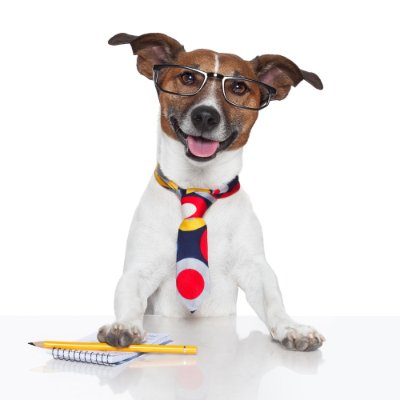 Develop an Ergonomics program.
Take proper breaks.
Health and Fitness.
Be aware of your hobbies away from work.
23
Prepared By: Ass. Lect. Haval M. Salih
The benefits of an ergonomics program
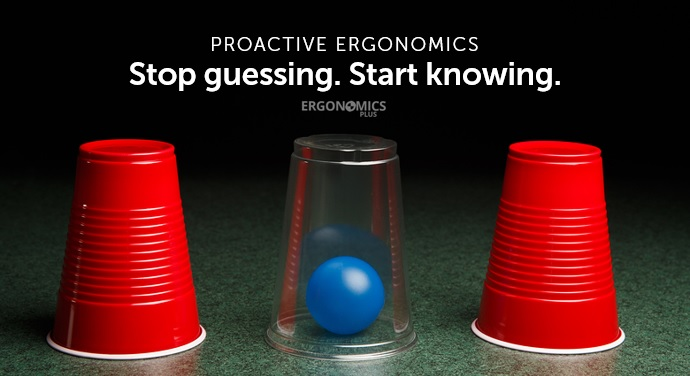 24
Prepared By: Ass. Lect. Haval M. Salih
Saves money: Based on many studies, 1$ out of 3$ of worker compensation costs are due to MSDs related problem.

Improves productivity: Increase the workability of labors by fitting the jobs to the workers.

Improves quality: stress on training courses, emphases on using high quality tools and equipment. This leads to improve the skill of workers.
25
Prepared By: Ass. Lect. Haval M. Salih
Improves employee engagement: employees get interested when the company attempt to compliance with standard of health and safety. This increase morale and labor involvement. As a result, it reduces absenteeism and turnover.


Creates a better safety culture: the cumulative of above points shows the commitment of company or employers and this change employees view towards safety to safety culture.
26
Prepared By: Ass. Lect. Haval M. Salih
When Ergonomics are improved in the workplace:
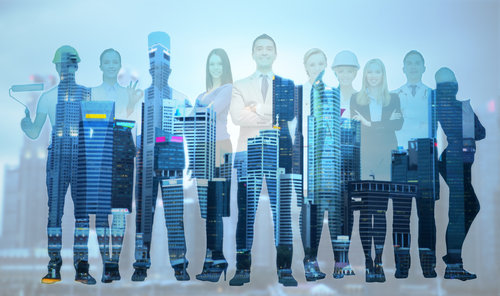 Prepared By: Ass. Lect. Haval M. Salih
27
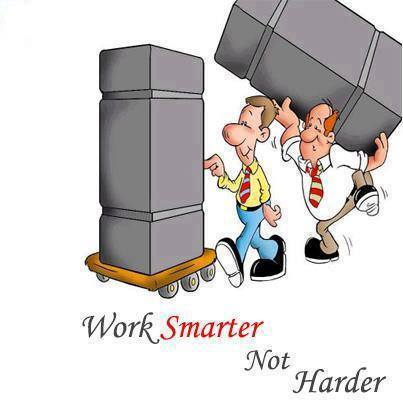 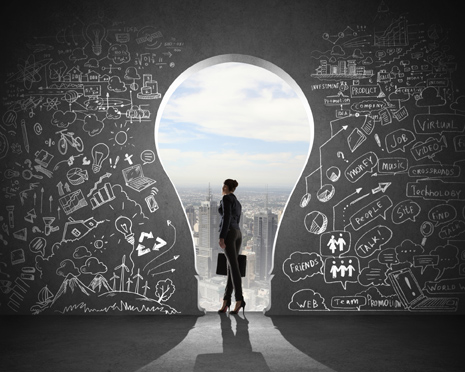 28
Prepared By: Ass. Lect. Haval M. Salih
Quality, comfort and safety make us more productive and happy people.
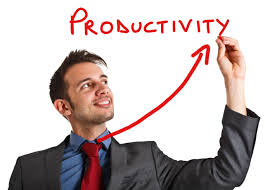 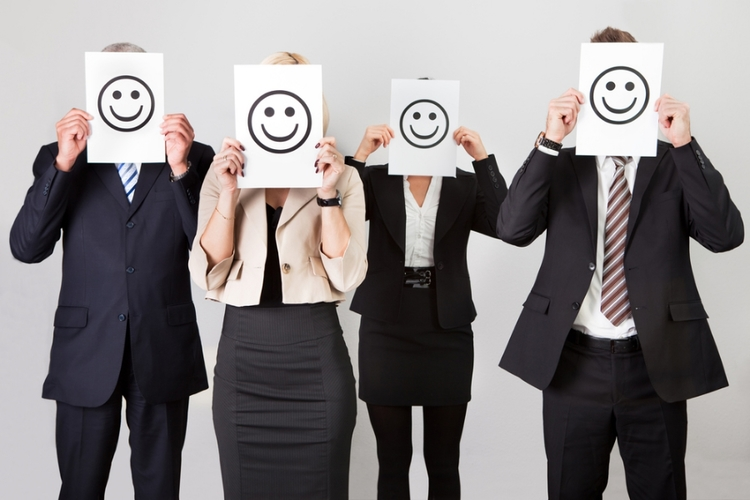 29
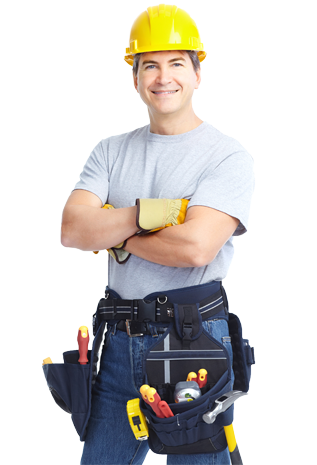 Stay Healthy and Safe
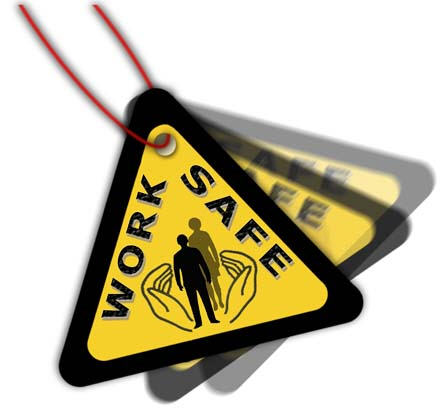 Prepared By: Ass. Lect. Haval M. Salih
30
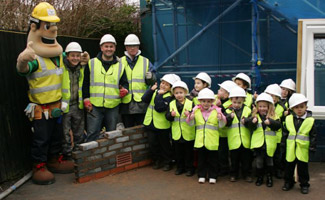 Thank you
End of Chapter 2, part II